ADMINISTRAR TU VIDA | NUTRIR EL DESARROLLO DE LOS NIÑOS PEQUEÑOS
PLASTICIDAD CEREBRAL
La neuroplasticidad (o plasticidad cerebral) es la capacidad del cerebro para cambiar y adaptarse durante toda la vida de la persona. La plasticidad cerebral es especialmente marcada en los primeros años de vida.
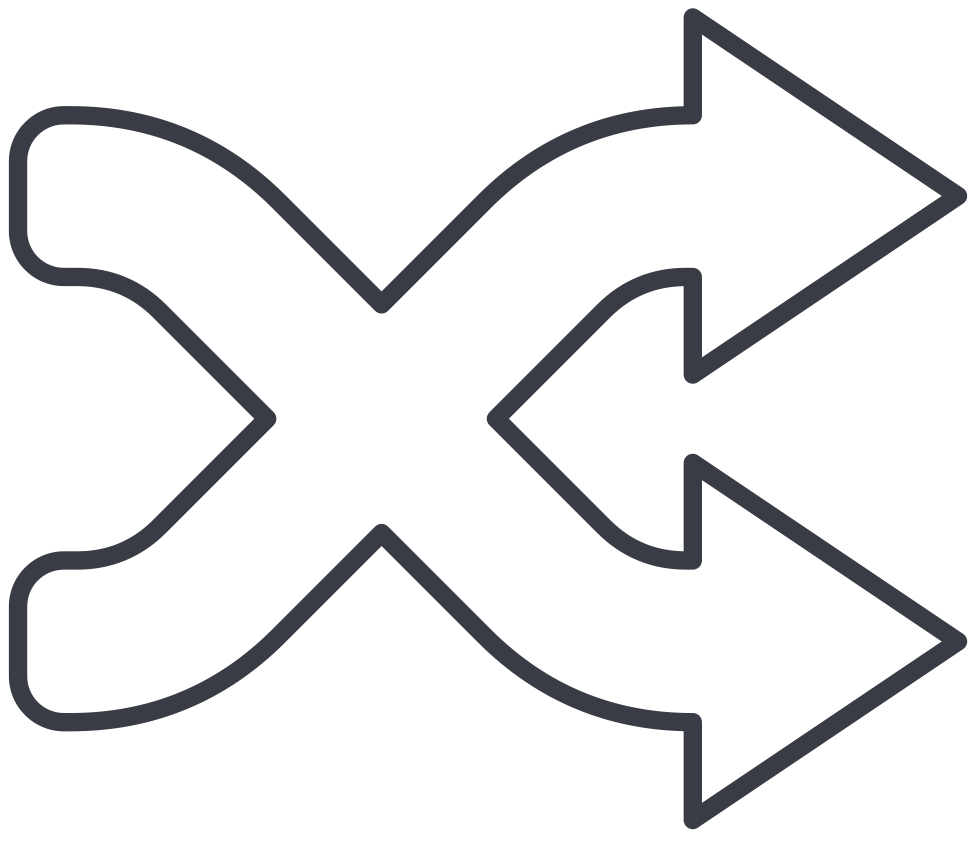 CANTIDAD DE ESFUERZO REQUERIDO PARA CAMBIAR
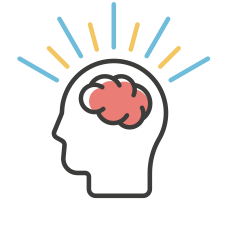 CAPACIDAD DEL CEREBRO PARA CAMBIAR
© 2022 OVERCOMING OBSTACLES
2  4  6  8  10	20	30	40	50	60	70
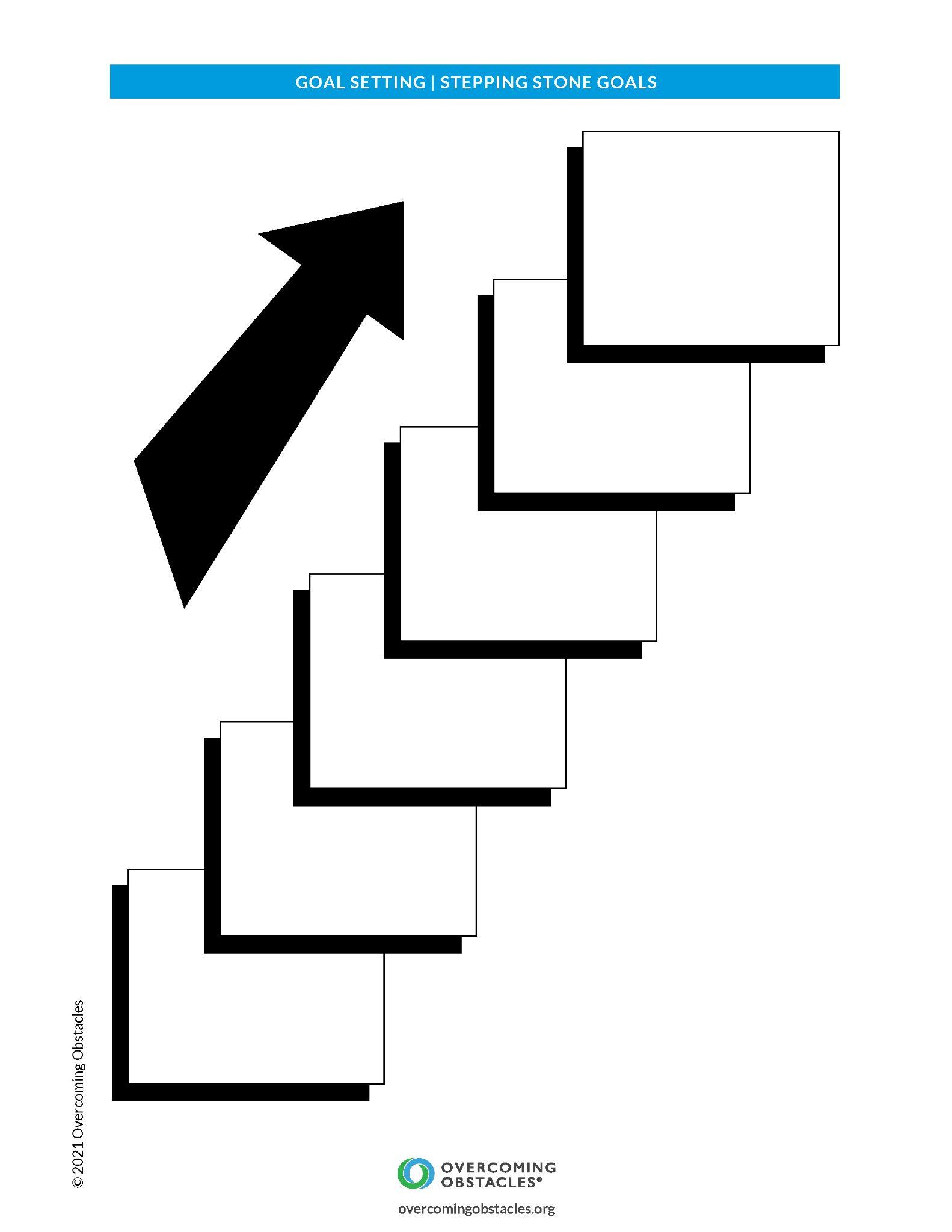